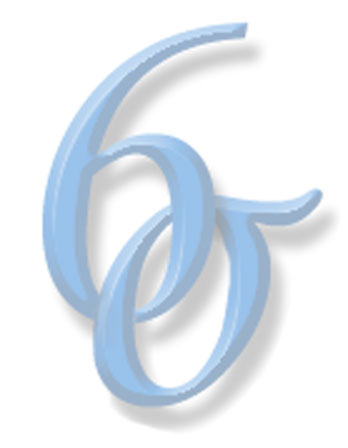 d > 6s
USL
LSL
m
3s
6s
d > 6s
LSL
USL
m
3s
6s
Sig sigma definition
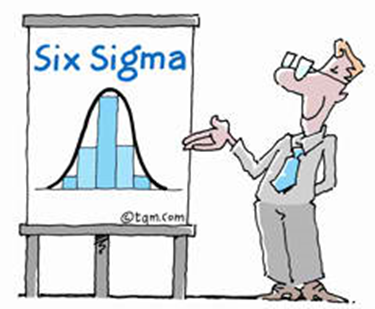 m = the mean value of the quality characteristic, s = standard deviation of a sample USL, LSL = Upper and Lower Specification Limit
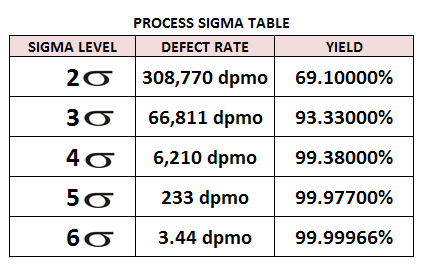 The term Six Sigma is defined as having less than 3.4 defects per million opportunities or a success rate of 99.99966%.
The higher the sigma level, the less likely it is that a process will create defective parts.